Updating the MA DG Interconnection Report
DOER analysis of the Utility reporting of DG interconnection projects following the Expedited and Standard Review Processes from January 1, 2009 to May 1, 2012*
Presentation to the DG Working Group - May 31, 2012

Gerry Bingham, Senior Coordinator / Distributed Generation
*  This analysis does not include applications submitted before 
January 2009 or projects following the Simplified Process (<10 kW 
on single-phase lines and <25 kW on three-phase lines after Jan 2009).

The DG Report summarized projects through 2010 and is available at 
the MA Interconnection and Distributed Generation Website.
Figure 4.22 (2009-May 2012) Applications by Year and Company (Standard and Expedited)
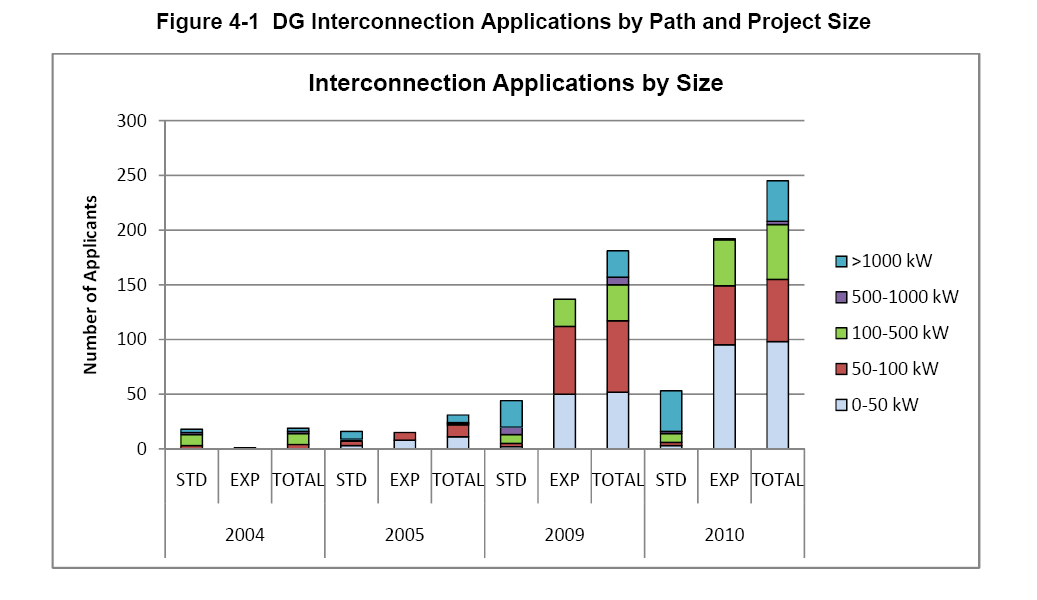 Figure 4.1 (2011-April 2012):Capacity of Projects By Size (kW)
*NOTE: 92 projects (208 MW) have not yet been assigned a process.
Figure 4.2 (2011-April 2012): Number of Applications By Technology
*NOTE: 92 projects (208 MW) have not yet been assigned a process.
Figure 4.3 (2011-April 2012):  Capacity of Projects by Technology (kW)
Figure 4.8 (2011-April 2012): Percentage of Applications Exceeding Timeline Specified by Tariff (This tracks only projects that rec’d Agreements in each year)
Review Paths Side-by-Side
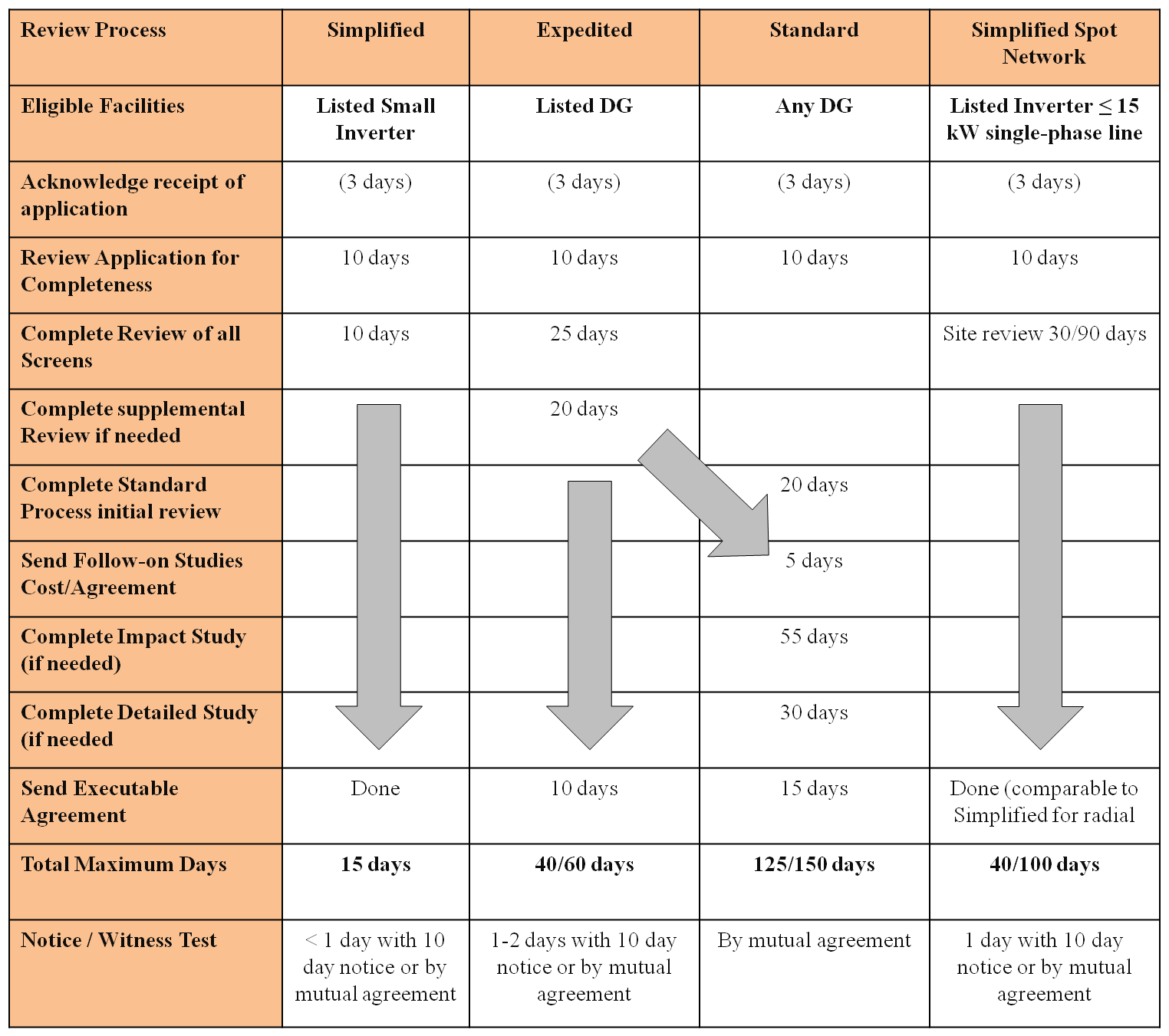 11
Expedited and Standard Process Flowchart
Information Exchange                      as needed
Provide Additional info
Initial review and screening (25 days)
Yes
App complete  (10 days)
Perform Supplemental 
(20 days)
Reviews needed?
Acknowledge w/i  3 days
None
All rqmts determined
No
No
Customer submits application
Provide Additional info
Perform Studies
(55 days/30 days)
Information Exchange                      as needed
Yes
Send agreement (15 days)
Start
D Facility Modification needed
Customer pays for modifications
Yes
Complete system modifications
No
Customer signs agreement, builds facility, provides insurance, relay test results and test plan, pays for witness test, etc.
Customer
Utility
Relay Witness Test
Authorize Interconnect
12
Expedited and Standard Process Flowchart
Information Exchange                      as needed
Provide Additional info
Initial review and screening (25 days)
Yes
App complete  (10 days)
Perform Supplemental 
(20 days)
Reviews needed?
Acknowledge w/i  3 days
None
All rqmts determined
No
No
Customer submits application
Provide Additional info
Perform Studies
(55 days/30 days)
Information Exchange                      as needed
Yes
Send agreement (15 days)
Start
D Facility Modification needed
Customer pays for modifications
Yes
Complete system modifications
No
Customer signs agreement, builds facility, provides insurance, relay test results and test plan, pays for witness test, etc.
Customer
Utility
Relay Witness Test
Authorize Interconnect
13
Yes
App complete  (10 days)
Customer submits application
Send agreement (60/150 days)
Start
Customer
Utility
Authorize Interconnect
14
Process Phases Using Existing Reporting
Yes
App complete  (10 days)
2
3
Customer submits application
1
Send agreement (60/150 days)
4
Start
5
Customer
Utility
Authorize Interconnect
15
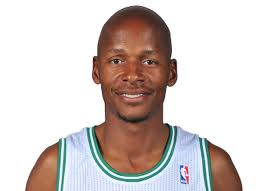 Customer
Utility
16
App. Deemed Complete
In Study
Application Rec’d
3
Rec’d
Agreement
4
Post-Agreement / Construction
Information Exchange
5
Customer
Utility
Authorized!
17
Projects Stuck at “Application Complete” Calendar Days Lapsed
App. Deemed Complete
In Study
Application Rec’d
628MW
Customer
Utility
18
Projects Stuck at “Application Complete” Calendar Days Lapsed
563 Projects628  MW
Note: There are 37 Projects reported as “0” kW.
Standard:    
210 calendar days
Size (kW)
Days
Projects that Received an Agreement
App. Deemed Complete
In Study
Application Rec’d
Rec’d
Agreement
99.5 MW
Customer
Utility
20
Expedited Projects – Time Lapsed for Received Agreement
Expedited Review Max Timeline:    84 calendar days
(Tariff: 60 business days)
378 Projects
39 MW
Size (kW)
Days
Standard Review Projects – Time Lapsed for Received Agreement
Standard Review Max Timeline:    210 calendar days
(Tariff: 150 business days)
59 Projects
60.5 MW
Size (kW)
Days
App. Deemed Complete
In Study
Application Rec’d
Rec’d
Agreement
Post-Agreement / Construction
41 MW
Customer
Utility
23
Post-Agreement Projects Awaiting Signature/Construction/Approval to Connect
Timelines for Construction are treated on a project by project basis by utility commitment in the Agreement.
207 Projects
41 MW
Size (kW)
Days
DG Applications Submitted vs. Processed Starting Jan 2009 (Cumulative kW)
-------- Applied
-------- Authorized
Figure 4.23:  DG Applications Submitted vs. Processed Each Year (Cumulative kW)
NU-NSTAR  DG Applications Submitted vs. Processed Each Year (Cumulative kW)
National Grid  DG Applications Submitted vs. Processed Each Year (Cumulative kW)
NU-WMECo  DG Applications Submitted vs. Processed Each Year (Cumulative kW)
Unitil  DG Applications Submitted vs. Processed Each Year (Cumulative kW)
Freshness of Complete Applications Awaiting Agreement
Snapshot:  November 2011
Should DOER update?
79.9
63.7
43.4
48.7
21.4
12.9
6.4
1.0
1.1
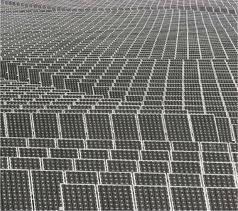 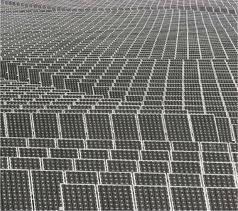 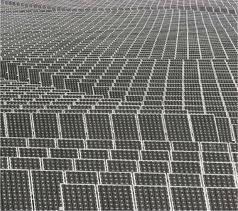 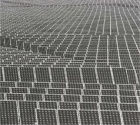 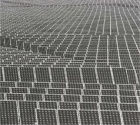 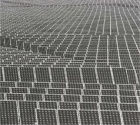 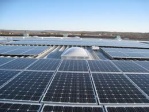 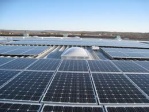 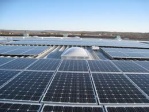 <500kW     500kW-1MW        >1MW
<500kW     500kW-1MW        >1MW
<500kW     500kW-1MW        >1MW
> 210 Days
< 84 Days
Freshness of Complete Applications Awaiting Agreement  (distribution by size)
Snapshot:  November 2011
Should DOER update?
79.9
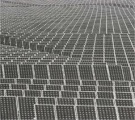 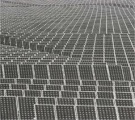 63.7
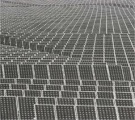 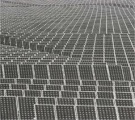 48.7
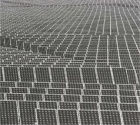 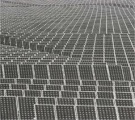 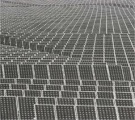 43.4
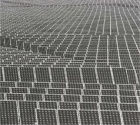 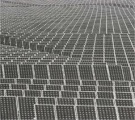 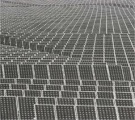 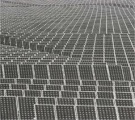 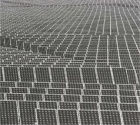 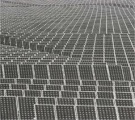 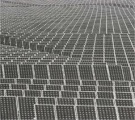 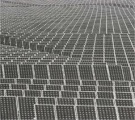 21.4
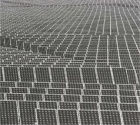 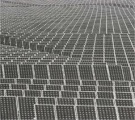 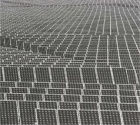 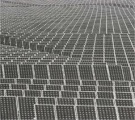 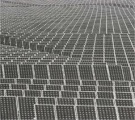 12.9
6.4
1.0
1.1
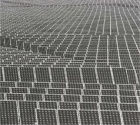 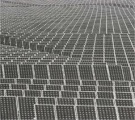 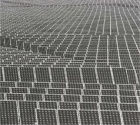 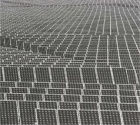 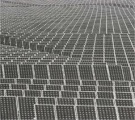 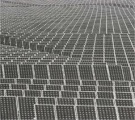 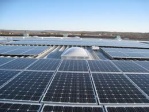 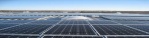 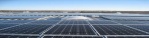 <500kW       500kW-1MW        >1MW
<500kW     500kW-1MW        >1MW
<500kW     500kW-1MW        >1MW
> 210 Days
< 84 Days
84-210 Days